Overige elasticiteiten
Elk (meetbaar) causaal verband heeft een eigen elasticiteit
Inkomenselasticiteit
Kruiselingse elasticiteit
Algehele toepassing
Inkomenselasticiteit
Hoe de vraag van een product reageert op een inkomensverandering
Toepassen algemene formuleinkomenselasticiteit
× E =
%Δ oorzaak
%Δ gevolg
× Ei =
%Δ inkomen
%Δ vraag product
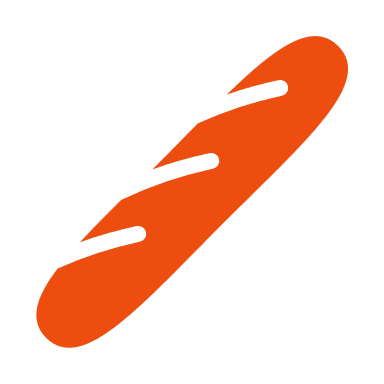 Voorbeeld 1:
Het inkomen van mensen stijgt met 5%
waardoor zij 1% meer brood gaan kopen

Voorbeeld 2:
Het inkomen van mensen stijgt met 10%
waardoor zij 25% vaker op vakantie gaan
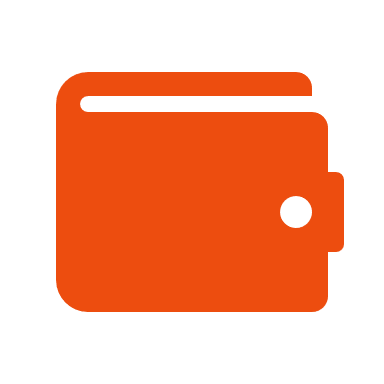 +0,2
=
×
+1%
+5%
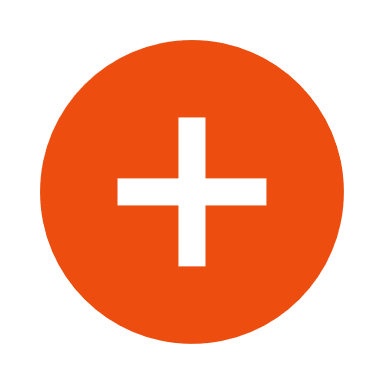 Positief verband
Minder dan evenredig
<
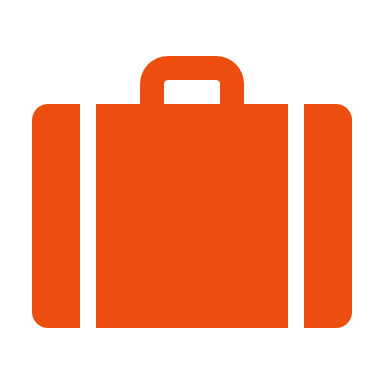 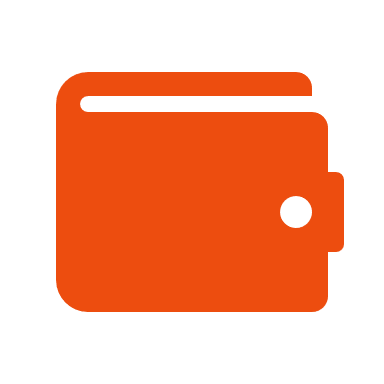 +2,5
=
+25%
×
+10%
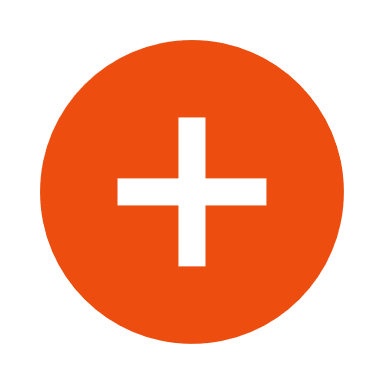 Positief verband
Meer dan evenredig
>
Engelcurve
vraag product X
× Ei =
%Δ inkomen
%Δ vraag product
inkomen
drempelinkomen
indifferente goederen
luxe goederen
inferieure goederen
noodzakelijke goederen
Ei
∞
0
1
∞
-
+
Product X heeft in 2020 de volgende vraagfunctie:
Qv = - 30P + 6.000
(Q in 1.000 stuks, P in euro’s)
In 2020 kost het product € 125
Teken de vraaglijn in de grafiek
Bereken de prijselasticiteit van de vraag

Naar verwachting stijgt het inkomen tot 2025 met 12%.De vraagfunctie verschuift daardoor:
Qv = - 30P + 7.500
Teken de nieuwe vraaglijn
Bereken de inkomenselasticiteit
Wat voor soort product is dit?
250
Qa
200
prijs (P)
in euro’s
150
100
50
1.500
3.000
4.500
6.000
7.500
hoeveelheid (Q)
× 1.000 stuks
Product X heeft in 2020 de volgende vraagfunctie:
Qv = - 30P + 6.000
(Q in 1.000 stuks, P in euro’s)
In 2020 kost het product € 125
Teken de vraaglijn
Bereken de prijselasticiteit van de vraag
250
Qa
Qv
Met behulp van 0-punten
Q = 0 → P = 200P = 0 → Q = 6.000

VANUIT 125 naar willekeurig andere prijs
(bijvoorbeeld 150)



125→150	2.250 →1.500
	+ 20%	- 33,3%
200
prijs (P)
in euro’s
150
100
× Ev =
%Δ prijs
%Δ vraag
50
×    - 1,67    =
1.500
3.000
4.500
6.000
7.500
hoeveelheid (Q)
× 1.000 stuks
Naar verwachting stijgt het inkomen tot 2025 met 12%.De vraagfunctie verschuift daardoor:
Qv = - 30P + 7.500
Teken de nieuwe vraaglijn
Bereken de inkomenselasticiteit
Wat voor soort product is dit?
250
Q’v
Qa
Qv
Met behulp van 0-punten
Q = 0 → P = 250P = 0 → Q = 7.500

De vraaglijn verschuift DOOR verandering van het inkomen!



	+ 12%	2.250 →3.750
	+ 12%	+ 66,7%
Luxe goed ( > 1)
200
prijs (P)
in euro’s
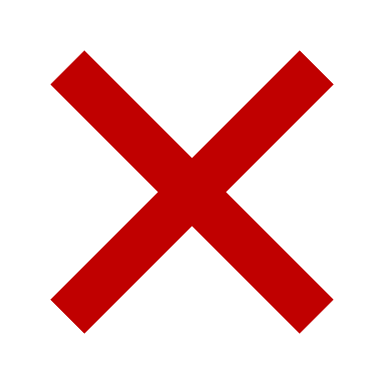 150
100
× Ei =
%Δ inkomen
%Δ vraag
50
×    + 5,6      =
1.500
3.000
4.500
6.000
7.500
hoeveelheid (Q)
× 1.000 stuks
Kruiselingse elasticiteit
Hoe de vraag van een product reageert op de prijsverandering van een ander product
Toepassen algemene formulekruiselingse elasticiteit
× E =
%Δ oorzaak
%Δ gevolg
× Ek =
%Δ prijs product X
%Δ vraag product Y
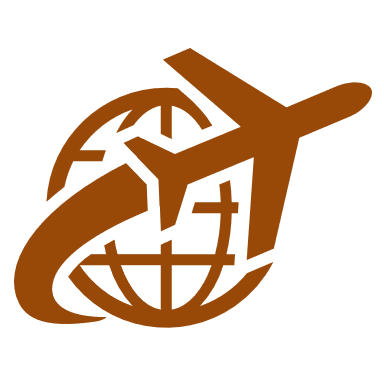 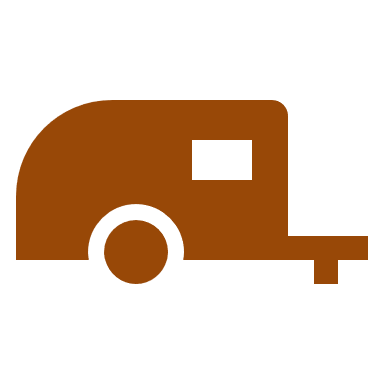 Voorbeeld 1:
Als vliegvakantie 5% duurder wordt
waardoor mensen 10% meer op kampeervakantie gaan


Voorbeeld 2:
Als vliegvakantie 5% duurder wordt
waardoor er 2% minder koffers verkocht worden
vervangend = substitutie
+ 2
=
×
+10%
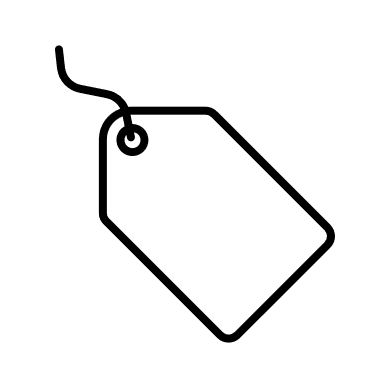 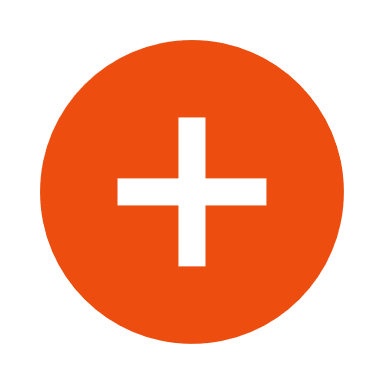 Positief verband
+5%
Meer dan evenredig
>
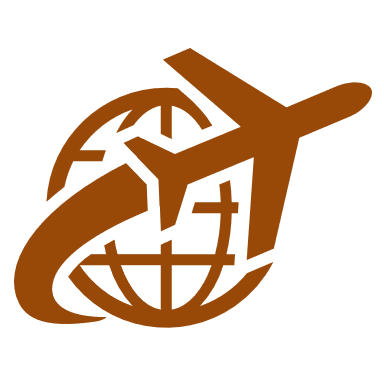 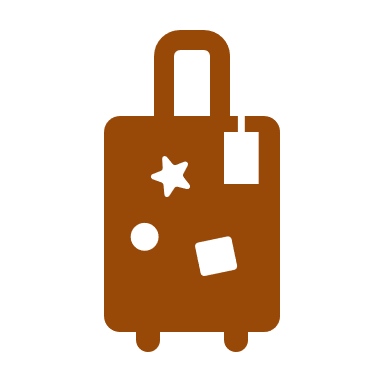 aanvullend = complementair
- 0,4
=
×
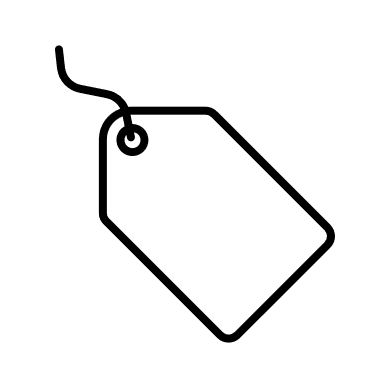 -2%
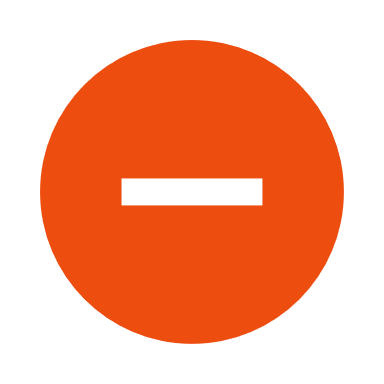 Negatief verband
+5%
Minder dan evenredig
<
Kruiselingse elasticiteit
Verzin gewoon zelf een voorbeeld
Substitutiegoederen:
Koffie – Thee
Pizza – Chinees 
Chips – Kaasjes – Nootjes
Complementaire goederen:
Koffie – Koffiemelk 
Entreeprijs zoo – Afzet restaurant 
Patat – Mayo
↑
PrijsA ↑   →  VraagB
↓
PrijsA ↑   → VraagB
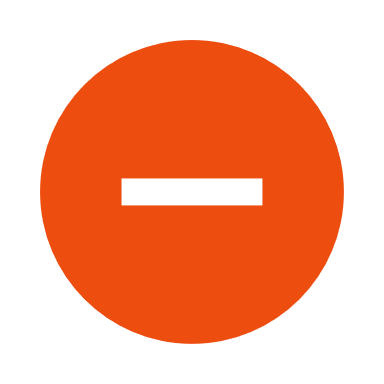 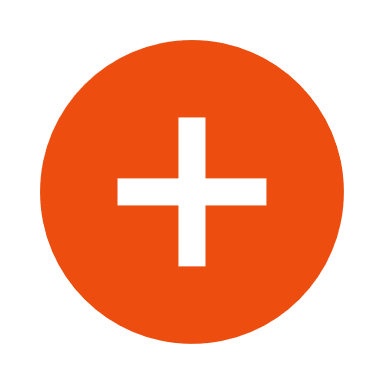 Negatief verband
Positief verband
complementaire goederen
substitutiegoederen
∞
0
∞
Ek
-
+
De vraagvergelijking van product A luidt:
	QvA = -0,2PA + 0,8PB + 0,001Y + 25
	waarbij:	QvA	=	gevraagde hoeveelheid van product A (in mln stuks)			PA	=	prijs van product A (in euro’s)			PB	=	prijs van product B (in euro’s)			Y	=	inkomen van consument (in euro’s)
	In de uitgangssituatie kost product A € 100, product B € 50 en bedraagt het inkomen € 25.000.
Bereken de prijselasticiteit van de vraag in de uitgangssituatie.
Is product B een complementair- of een subsititutiegoed van product A. Verklaar zónder een berekening.
	Na een jaar is de prijs van product B met € 7,50 gestegen. Het gemiddelde inkomen is met 3,5% gestegen. 
Bereken de kruiselingse elasticiteit van de vraag naar product A als gevolg van een prijsverandering van product B.
De vraagvergelijking van product A luidt:
	QvA = -0,2PA + 0,8PB + 0,001Y + 25
	
	waarbij:	QvA	=	gevraagde hoeveelheid van product A (in mln stuks)			PA	=	prijs van product A (in euro’s)			PB	=	prijs van product B (in euro’s)			Y	=	inkomen van consument (in euro’s)
	In de uitgangssituatie kost product A € 100, product B € 50 en bedraagt het inkomen € 25.000.
Bereken de prijselasticiteit van de vraag in de uitgangssituatie.




Is product B een complementair- of een subsititutiegoed van product A. Verklaar zónder een berekening.
↑
↑
Vanuit de uitgangssituatie (PA = € 100 en QvA = 70) naar een willekeurige andere PA (€ 120 → QvA = 66)


	+20%	-5,7%
%Δ prijs A
× Ev =
%Δ vraag A
×   - 0,3   =
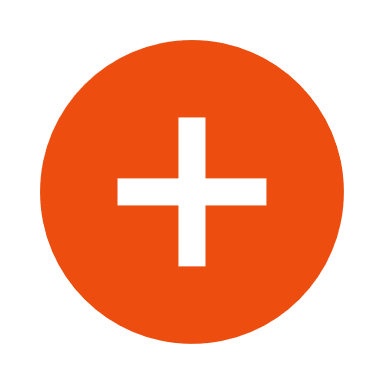 Positief verband
De vraagvergelijking van product A luidt:
	QvA = -0,2PA + 0,8PB + 0,001Y + 25
	waarbij:	QvA	=	gevraagde hoeveelheid van product A (in mln stuks)			PA	=	prijs van product A (in euro’s)			PB	=	prijs van product B (in euro’s)			Y	=	inkomen van consument (in euro’s)
	In de uitgangssituatie kost product A € 100, product B € 50 en bedraagt het inkomen € 25.000.
	Na een jaar is de prijs van product B met € 7,50 gestegen. Het gemiddelde inkomen is met 3,5% gestegen. 
Bereken de kruiselingse elasticiteit van de vraag naar product A als gevolg van een prijsverandering van product B.
Vanuit de uitgangssituatie (PB = € 50 en QvA = 70) naar:
PB = € 57,50 → +15%
QvA = 76 (laat inkomensverandering WEG – ceteris paribus – heeft niets met dít verband te maken!) → +8,6%


	+15%	+8,6%
× Ek =
%Δ prijs B
%Δ vraag A
×   + 0,6   =
Elasticiteit
Elk verband kan..
Toepassen algemene formule
× E =
%Δ oorzaak
%Δ gevolg
Cijferelasticiteit van leren
Voorbeeld 1:
Als je 20% meer tijd stopt in je toetsvoorbereiding
gaat je cijfer met 10% omhoog

Voorbeeld 2:
Als we 10% meer controleren op snelheid
neemt het aantal ongelukken met 25% af
× Ecl =
%Δ uren leren
%Δ cijfer toets
+20%
×
+0,5
=
+10%
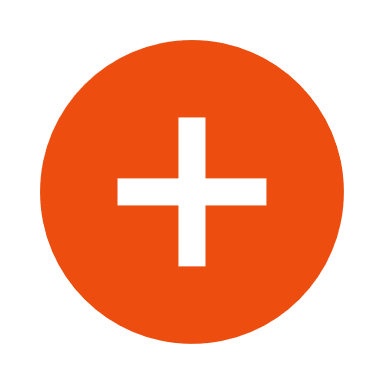 Positief verband
Minder dan evenredig
<
Veiligheidselasticiteit van verkeerscontroles
× Evc =
%Δ aantal controles
%Δ aantal ongelukken
+10%
×
-2,5
=
-25%
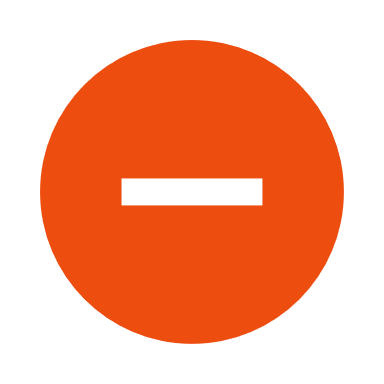 Negatief verband
Meer dan evenredig
>